1241 Task Force Meeting #5
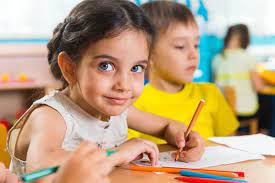 DECEMBER 1, 2023
Welcome, Task Force Members. 
As you arrive, please connect your laptop to the internet using the APS-Visitor WIFI.
1
Welcome from the Task Force Chair and Vice Chair
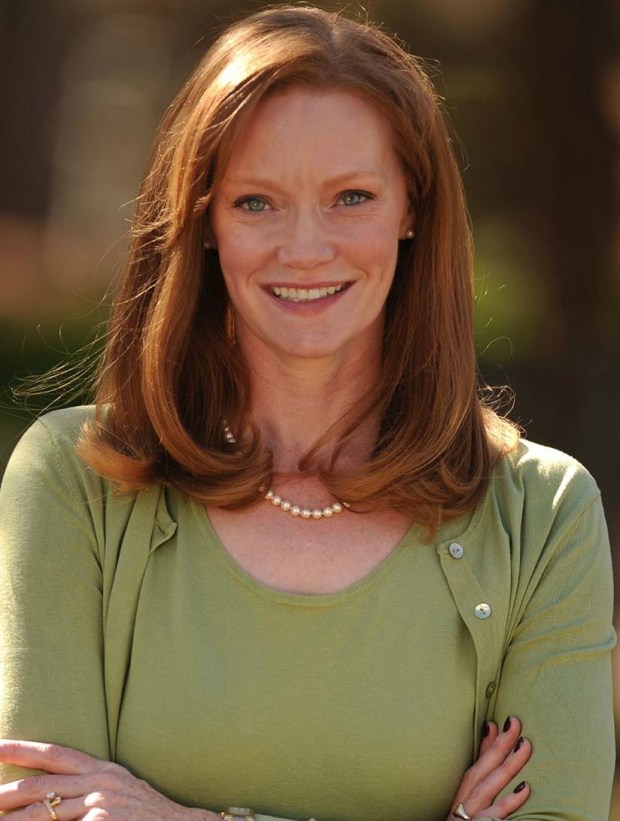 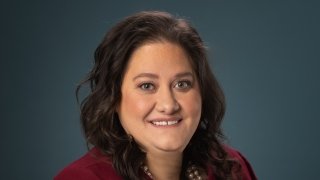 Dr. Wendy Birhanzel
Rebecca McClellan
Task Force Chair
Superintendent
Task Force Vice Chair
State Board of Education
December 1, 2023
1241 TASK FORCE
2
Our Task Force
The Charge
“TO STUDY THE STATEWIDE K-12 EDUCATION ACCOUNTABILITY SYSTEM IN ORDER TO ADDRESS RESOURCE INEQUITIES CONTRIBUTING TO STUDENT PERFORMANCE, AND, IN CONNECTION THEREWITH, MAKING AN APPROPRIATION.”
“Academic opportunities or inequities that may impact academic achievement gaps;
Improvements to the accountability and accreditation system to expand and incentivize academic opportunities and address inequities;
Promising Practices in schools and districts;
Recommendations for legislation or rules, as necessary.”
Shall Consider
“On or before March 1, 2024, the task force shall submit an interim report, including its initial findings and recommendations…”
“On or before November 15, 2024, the task force shall submit a final report, including its findings and recommendations.”
Due Dates
December 1, 2023
1241 TASK FORCE
3
Objectives
Task Force Participants will:
Create a shared vision for the interim and final reports

Review the academic opportunities and inequities discussed at the November meeting, and determine which are at consensus for further discussion

Review progress to date and open questions

Examine promising practices in schools and school districts

Advance plans for consulting with stakeholders and experts
December 1, 2023
1241 TASK FORCE
4
Norms
*Added*
December 1, 2023
1241 TASK FORCE
5
A note on participation etiquette
To support our norm: Share the speaking and listening space with fellow members in an equitable and respectful manner
In Person
Task Force members, please utilize flags and wait for Chairs or facilitator to recognize you before speaking.
On Zoom
Please remain muted and only come off mute when called upon.
Use the Hand Raise feature to be recognized by a Chair or facilitator.
Any private messages sent to the Co-Hosts may not be reviewed during the meeting.
December 1, 2023
1241 TASK FORCE
6
Agenda
December 1, 2023
1241 TASK FORCE
7
Let’s check: What needs do you seek to elevate?
Activity Instructions:
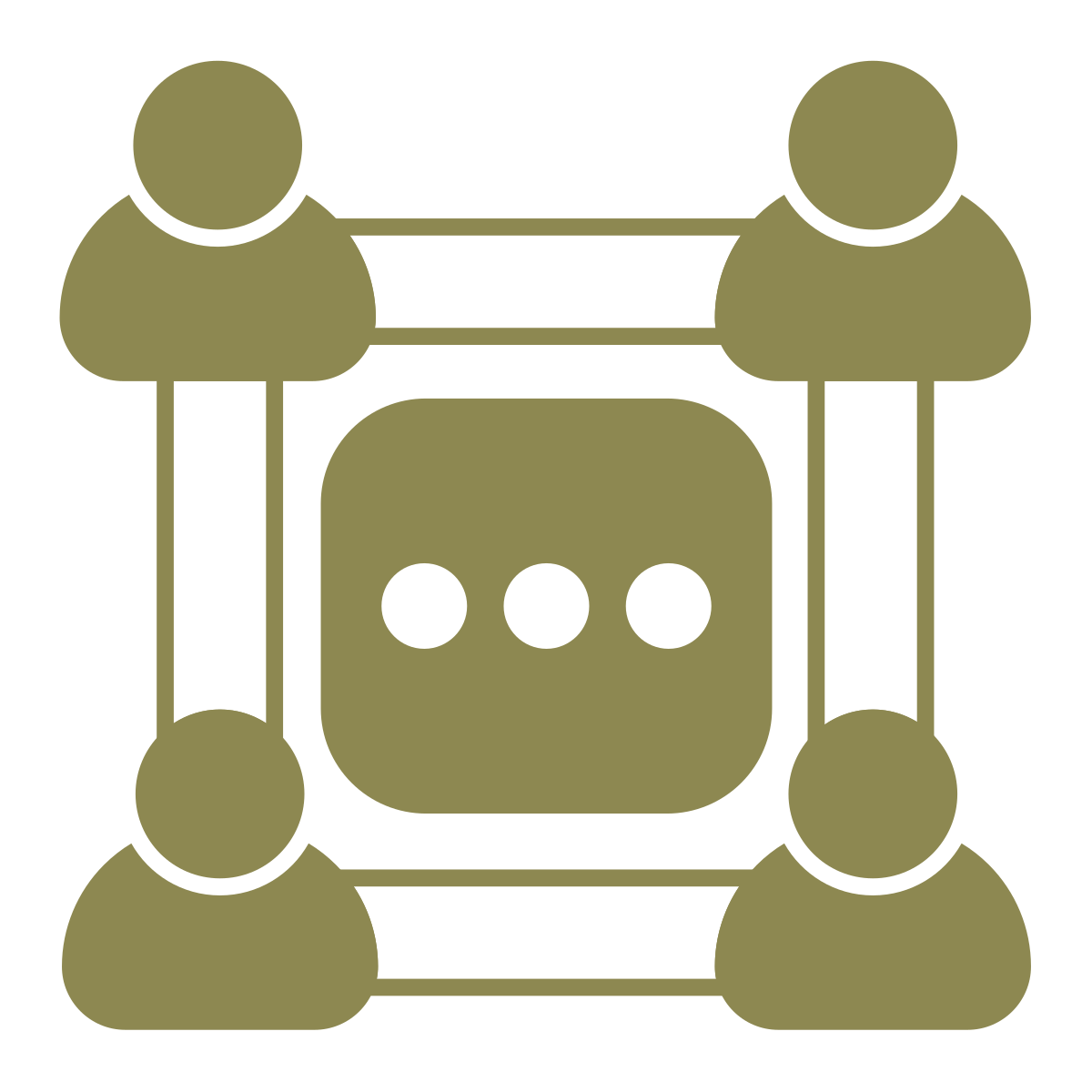 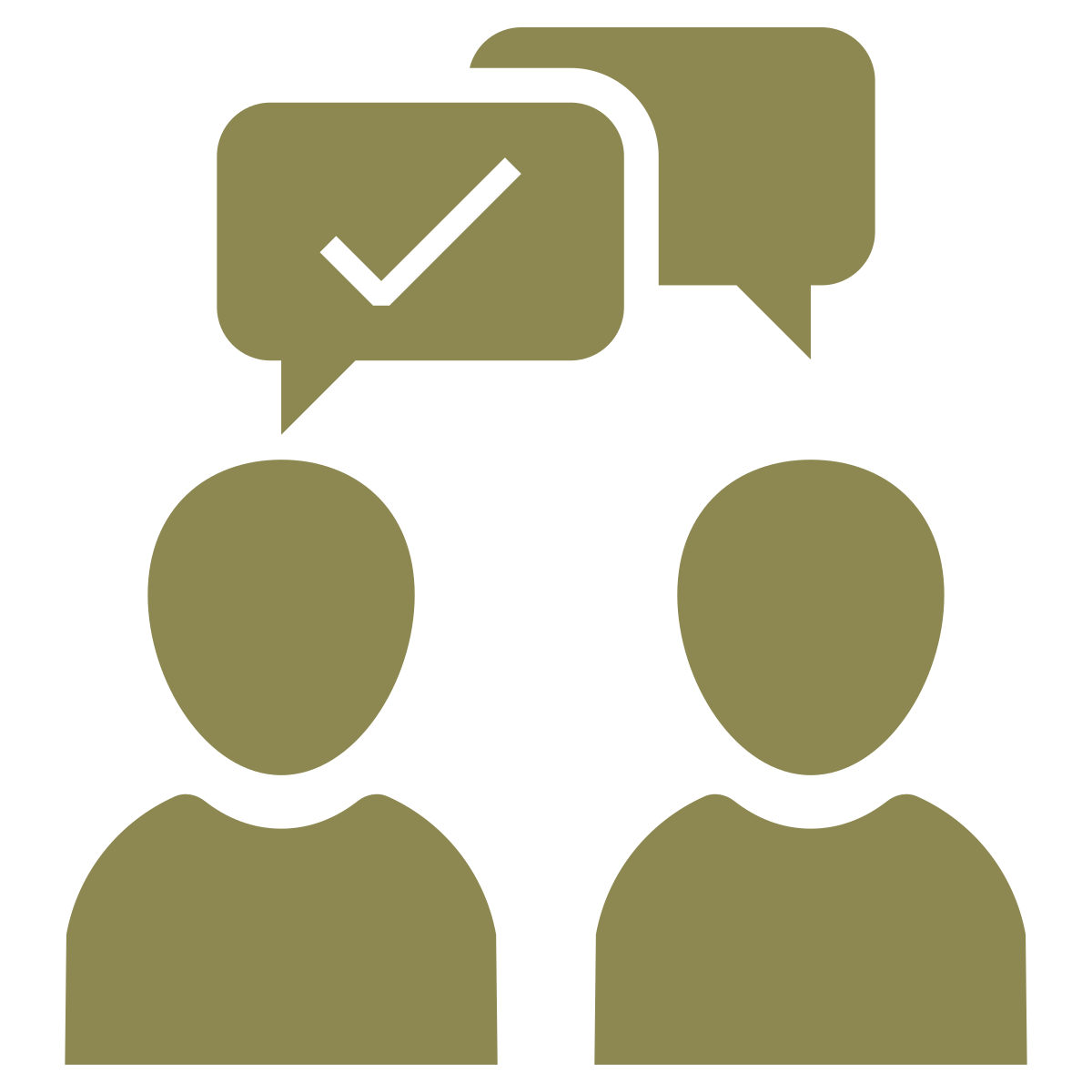 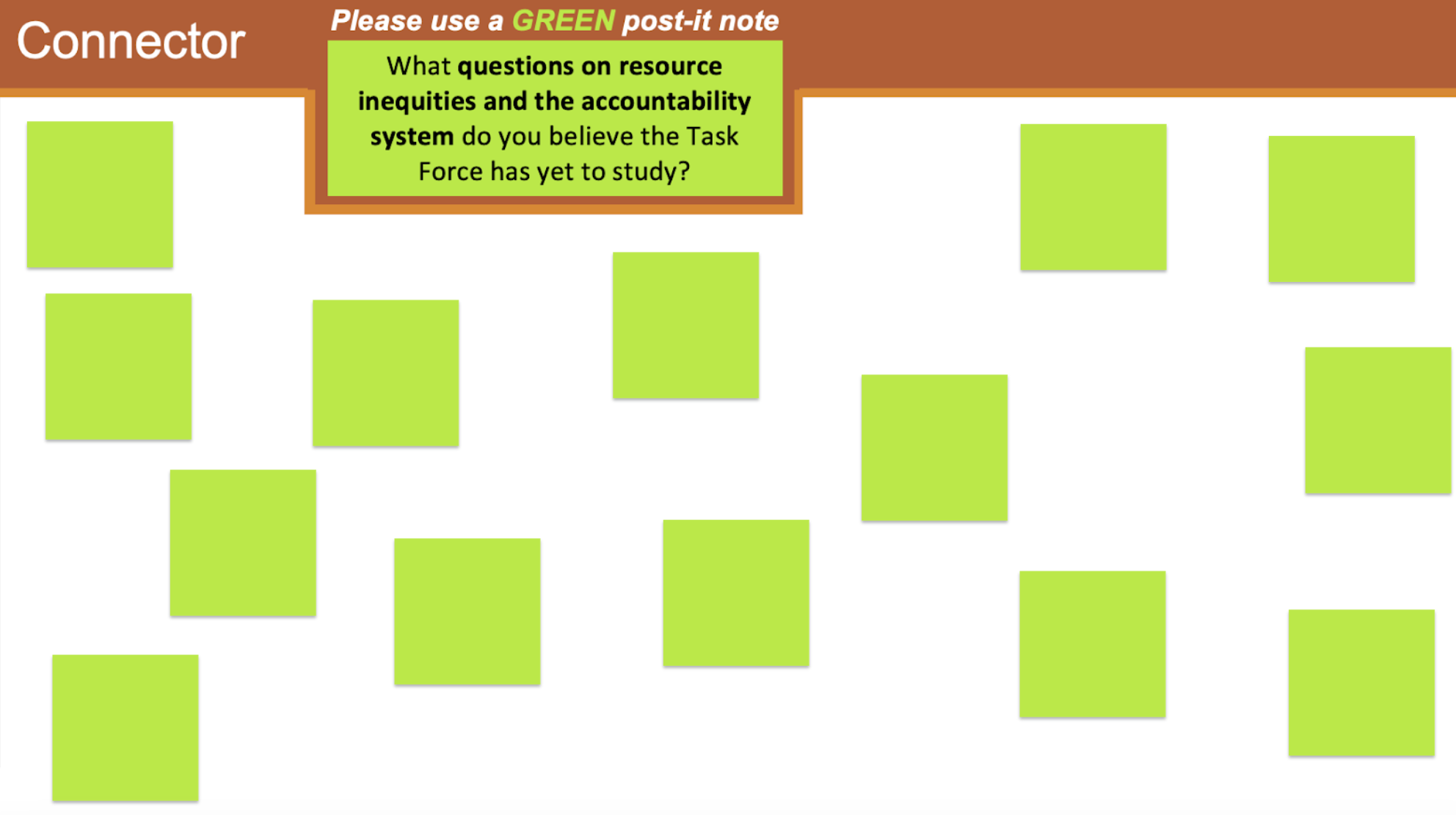 (a) What questions of resource inequities and the accountability system do you believe the Task Force has yet to study?
(b) What are 2-3 things you’ve wanted to share that have yet to be said?
(c) Who would you like to hear from to better study the accountability system to address resource inequities?
December 1, 2023
1241 TASK FORCE
8
Roadmap:  Phase I – Interim Report & “The What”
Content and agendas for these meetings to be developed from task force feedback, along with the “tools” listed in legislation.
Feedback from “parent organization, student organizations and additional stakeholders as needed” to be incorporated throughout Phase I as identified by Task Force members.
December 1,  2023
1241 TASK FORCE
9
Roadmap:  Phase II – Interim Report & “The How”​
At least one additional meeting may be needed to finalize the report.
Feedback from “parent organizations, student organizations and additional stakeholders as needed” to be incorporated throughout Phase II as identified by Task Force member.
December 1, 2023
1241 TASK FORCE
10
In the survey, Task Force members offered a few ideas to improve meeting facilitation
Task Force members were asked: Based on your experience in the Task Force thus far, what additional suggestions can your facilitators apply to better support your and fellow task force members' participation and contributions?

Continue holding all Task Force members to agreed upon norms; potentially print out list of norms to have visual reminder

Acknowledge and collect others’ perspectives to build relationships and shared understanding of issues and solutions

Allow Task Force members to not only share their perspectives, but also their experiences with the current accountability system


**Thanks to Task Force members that accepted our invitation for a 30 minute call!**
December 1, 2023
1241 TASK FORCE
11
Task Force members also shared their perspectives on last meeting’s agenda items
Progress to Date and Open Questions
Good review of what we have accomplished and where we are going
Need to make more time to address root questions of participants, i.e. correlation between plan types and subgroups

Refining and Adopting the Road Map
Helpful overview

Academic Opportunities and Inequities
Appreciated seeing alignment across small groups
Some members struggled with difference between opportunities and inequities; one Task Force Member noted that lack of opportunities can create inequities and opportunities/interventions can address inequities
Assumed next step is to confirm consensus on list, but one participant noted concern about how group will achieve this
Some worry this activity was too much like the earlier quality schools exercise; recommends caution if connecting these categories – especially resources – to state level accountability factors
December 1, 2023
1241 TASK FORCE
12
Agenda Continued
December 1, 2023
1241 TASK FORCE
13
Housekeeping Reminders
Chairs and Facilitators will recognize Task Force members who wish to speak by seeing their raised flags or – if on Zoom – the raised hand function.

Use the online Jamboard parking lot to add ideas, suggestions, and questions we are not able to address during the meeting.
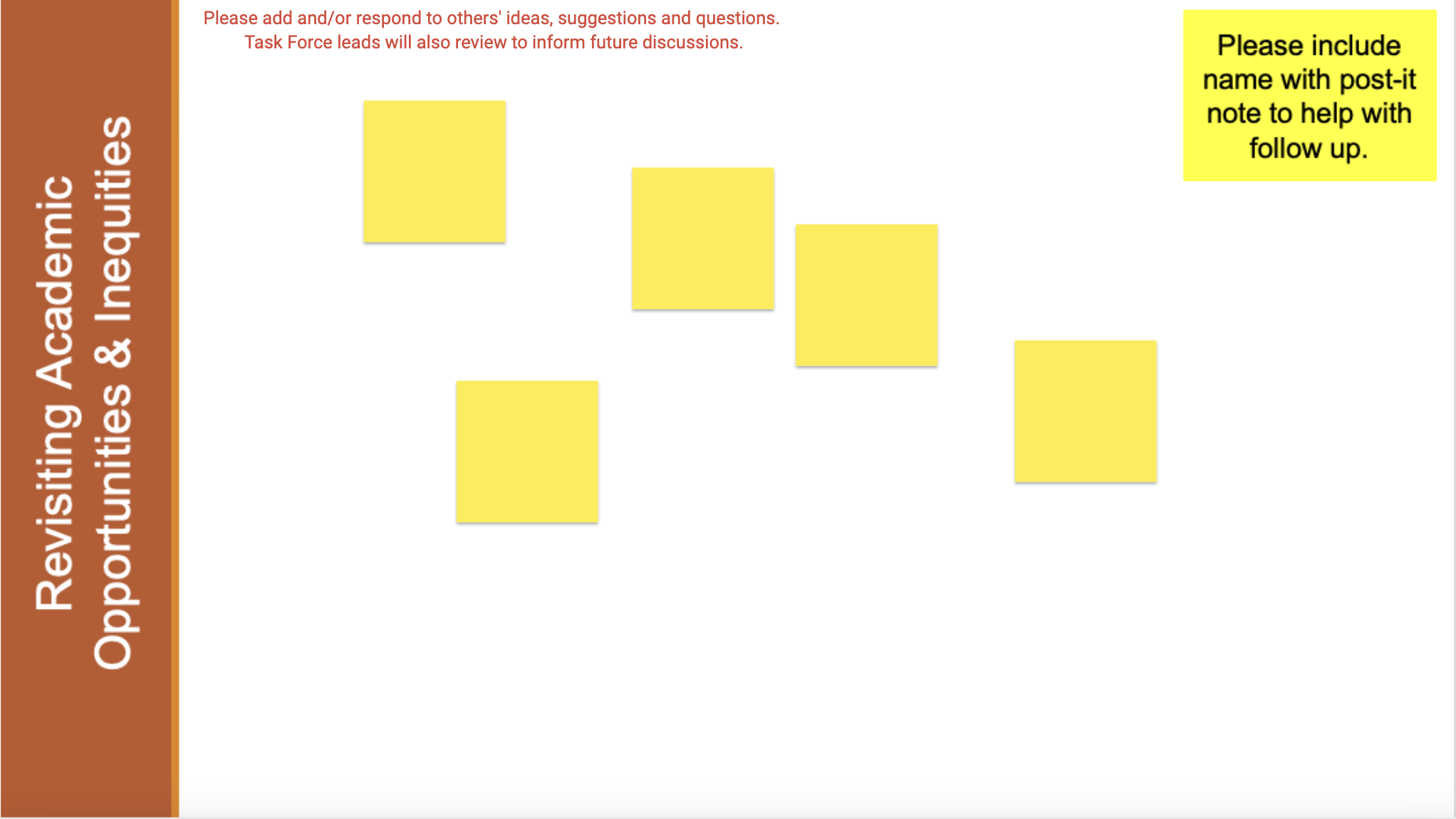 December 1, 2023
1241 TASK FORCE
14
Agenda 3
December 1, 2023
1241 TASK FORCE
15
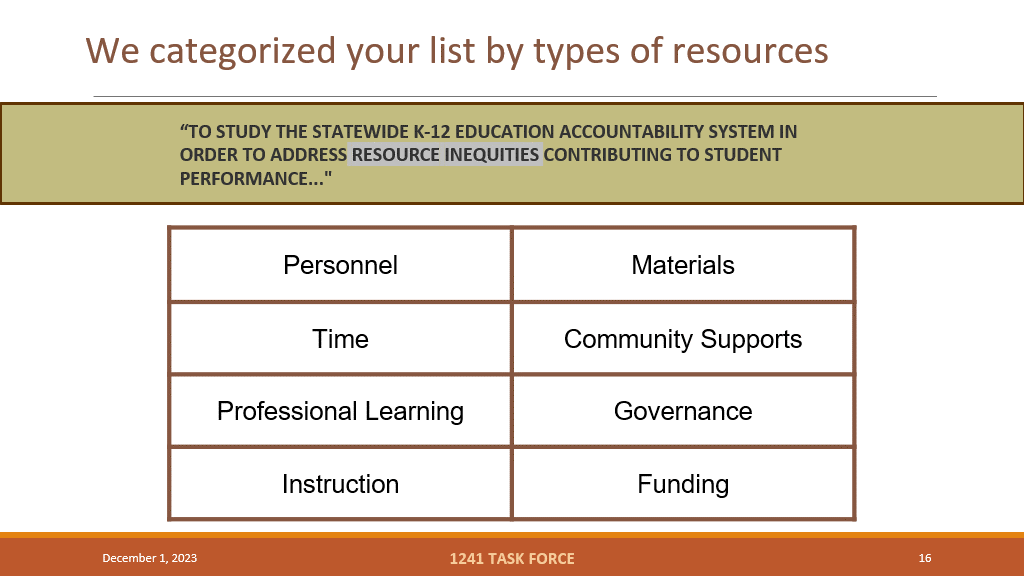 16
Let’s Attempt to Build Consensus on the Categories
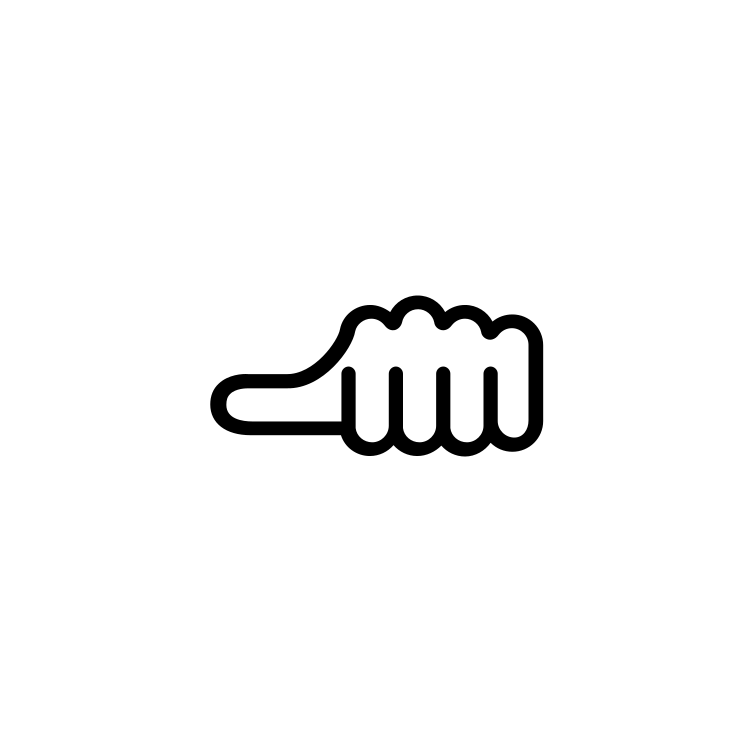 I agree with the categories.
I do not agree fully with the categories but I can live with them.
I cannot live with the categories unless there are changes.
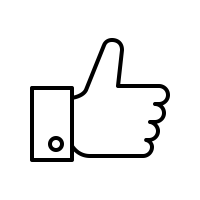 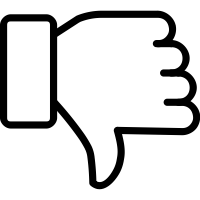 December 1, 2023
1241 TASK FORCE
17
Here’s what it could look like to organize in small groups…
Resource inequity
Resource inequity
Resource inequity
Small Group = Resource Inequity
Groups spend time studying the “4 Considerations” and others as necessary (e.g., Academic opportunities, Improvements to the accountability and accreditation system, promising practices, recommendations for legislation or rules, as necessary)
Groups make use of their expertise, available data, outside experts, and input from stakeholder consultations
Meetings balance time for small groups to dive deep, integrate with other groups, and have whole group conversations
Therefore, findings and recommendations are drawn from studying individual and cross-cutting inequities
Resource inequity
December 1, 2023
1241 TASK FORCE
18
December 1, 2023
1241 TASK FORCE
19
Roadmap:  Phase I – Interim Report & “The What”
Content and agendas for these meetings to be developed from task force feedback, along with the “tools” listed in legislation.
Feedback from “parent organization, student organizations and additional stakeholders as needed” to be incorporated throughout Phase I as identified by Task Force members.
December 1,  2023
1241 TASK FORCE
20
Today we’ll learn more about the School Transformation Grant and its promising practices
ACADEMIC OPPORTUNITIES OR INEQUITIES THAT MAY IMPACT ACADEMIC ACHIEVEMENT GAPS;
IMPROVEMENTS TO THE ACCOUNTABILITY AND ACCREDITATION SYSTEM TO EXPAND AND INCENTIVIZE ACADEMIC OPPORTUNITIES AND ADDRESS INEQUITIES; 
PROMISING PRACTICES IN SCHOOLS AND SCHOOL DISTRICTS; AND 
RECOMMENDATIONS FOR LEGISLATION OR RULES, AS NECESSARY.
Shall Consider
THE RESULTS OF THE STATEWIDE EDUCATION ACCOUNTABILITY SYSTEMS AUDIT REPORT DESCRIBED IN SECTION 2-3-127; 
THE LOCAL ACCOUNTABILITY SYSTEMS DESCRIBED IN PART 7 OF ARTICLE 11 OF TITLE 22; 
THE RESULTS OF THE LOCAL ACCOUNTABILITY SYSTEM GRANT PROGRAM CREATED IN SECTION 22-11-703; 
THE ANNUAL REPORT AND EVALUATION FROM THE HIGH SCHOOL INNOVATIVE LEARNING PILOT PROGRAM CREATED IN ARTICLE 35.6 OF TITLE 22; 
THE RESULTS OF THE SCHOOL TRANSFORMATION GRANT PROGRAM CREATED IN SECTION 22-13-103; 
THE INTERIM AND FINAL REPORTS FROM THE SECONDARY, POSTSECONDARY, AND WORK-BASED LEARNING INTEGRATION TASK FORCE CREATED IN PART 2 OF ARTICLE 35.3 OF TITLE 22; 
 PROMISING PRACTICES FROM OTHER STATES AS IDENTIFIED BY TASK FORCE MEMBERS; AND 
 LEADING INDICATORS OR INSTRUCTIONAL PRACTICES THAT COULD BE ADDED TO THE ACCOUNTABILITY MEASURES.
May Review
December 1, 2023
1241 TASK FORCE
21
Presentation from CU Boulder
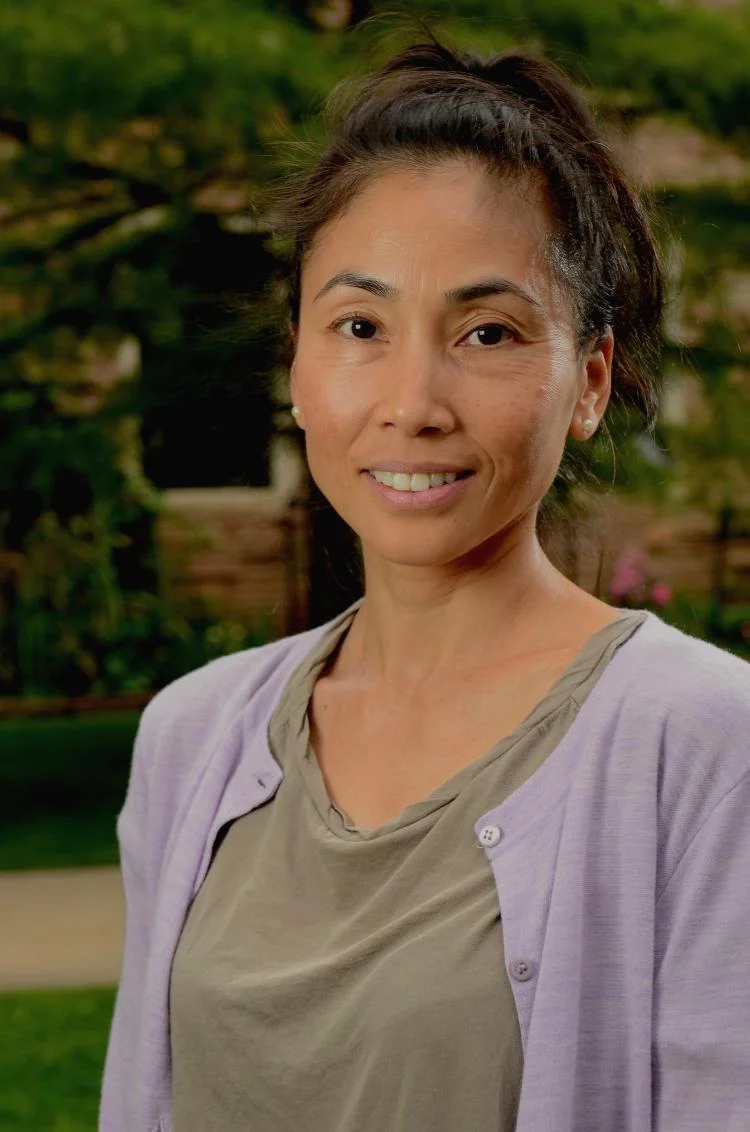 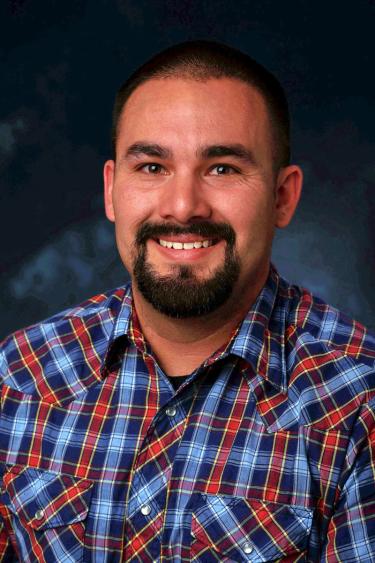 Dr. Elena Diaz-Bilello
Dr. Adam York
Associate Director
CADRE
Research Associate
CADRE
December 1, 2023
1241 TASK FORCE
22
Promising Practices in State Support for 
Identified Schools
December 2023
23
[Speaker Notes: Start at front for introductions]
Accountability Theory of Action
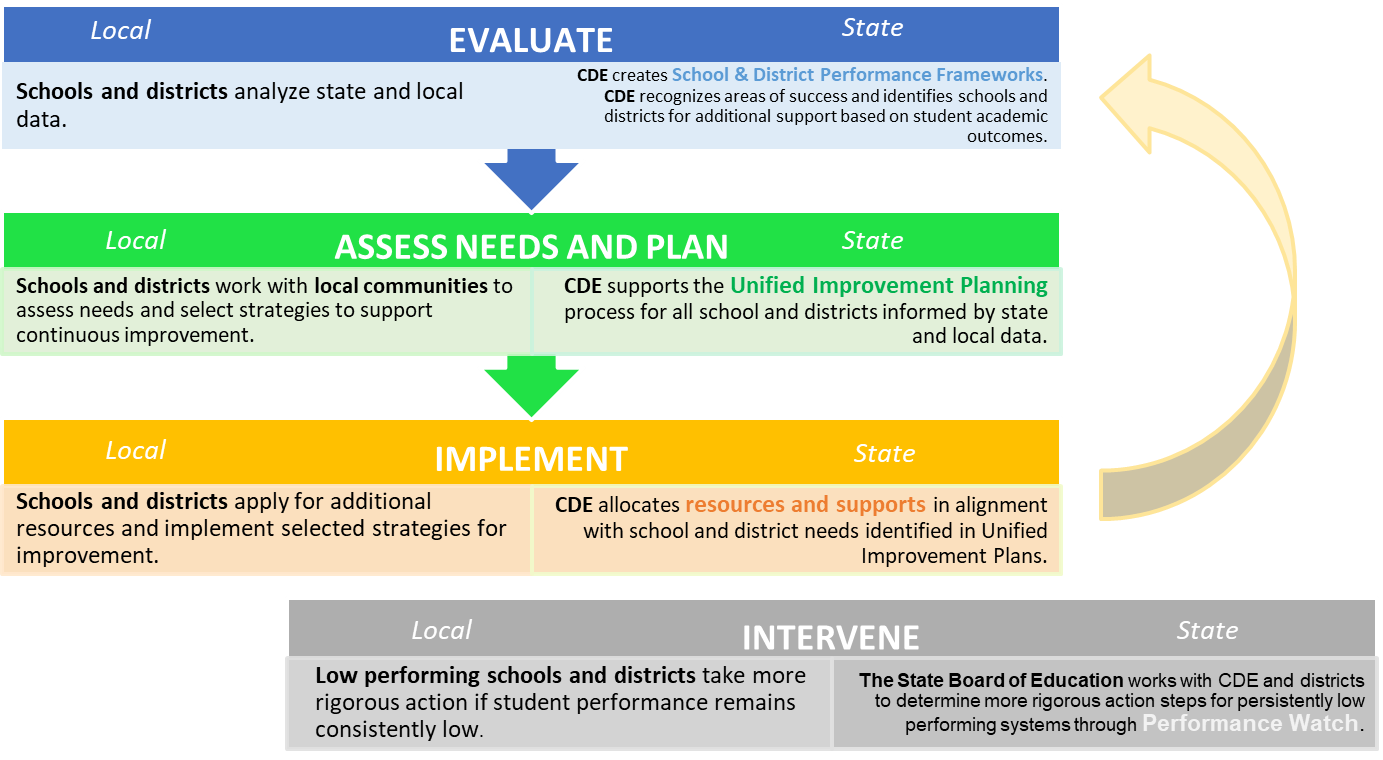 Accreditation
24
Elements of the Current State Accountability System
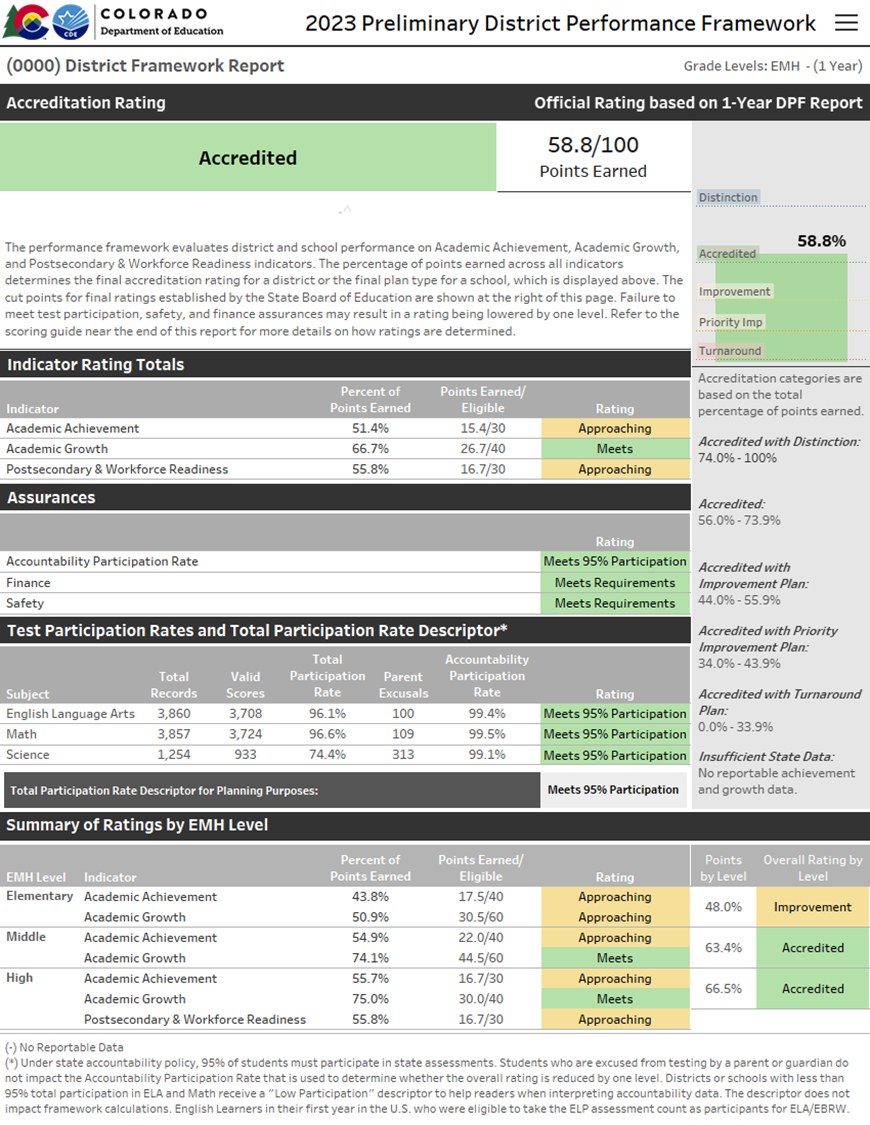 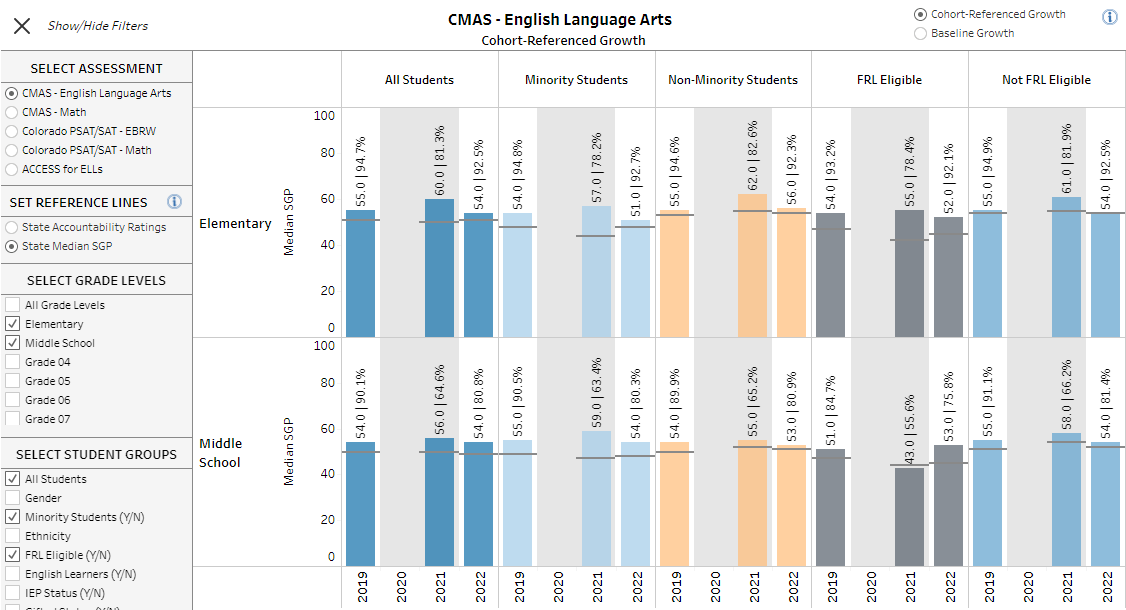 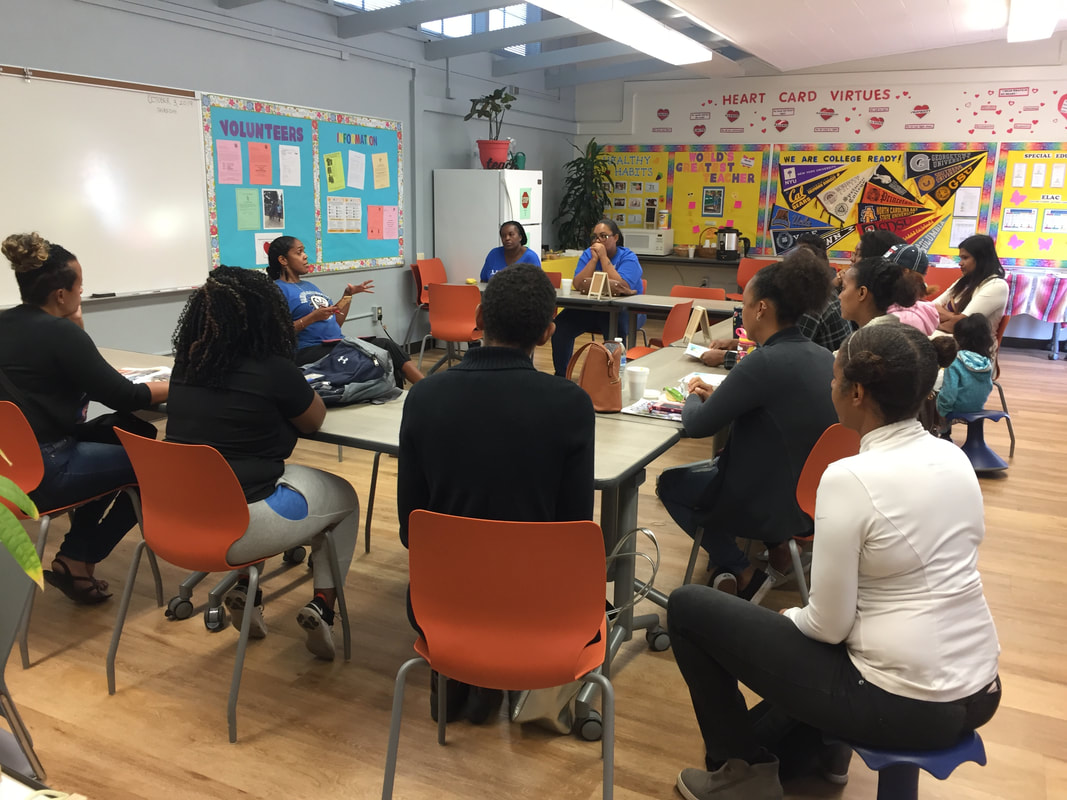 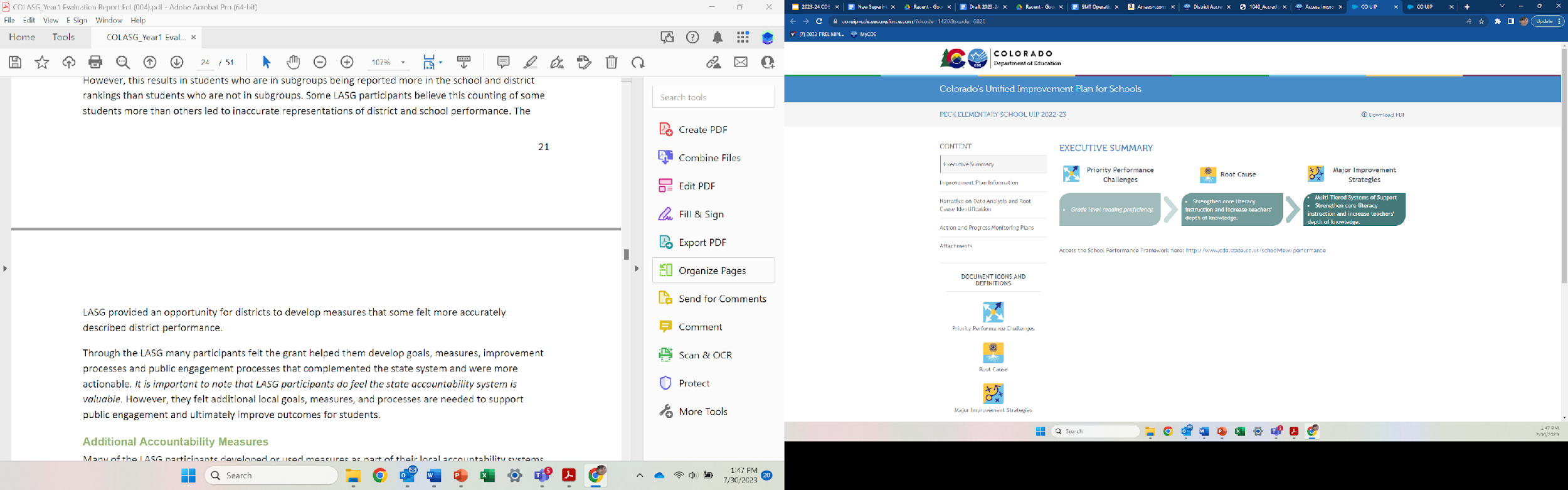 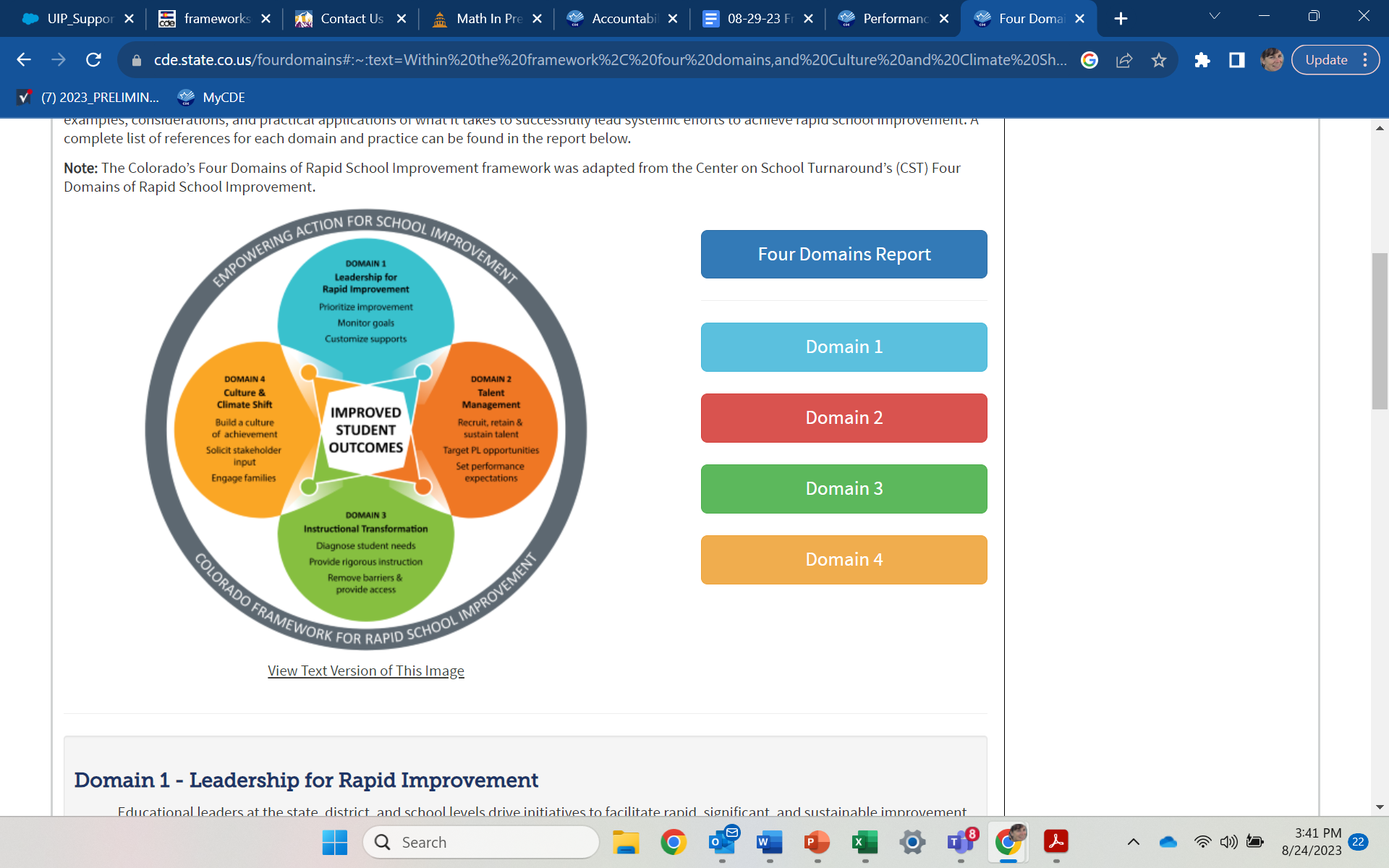 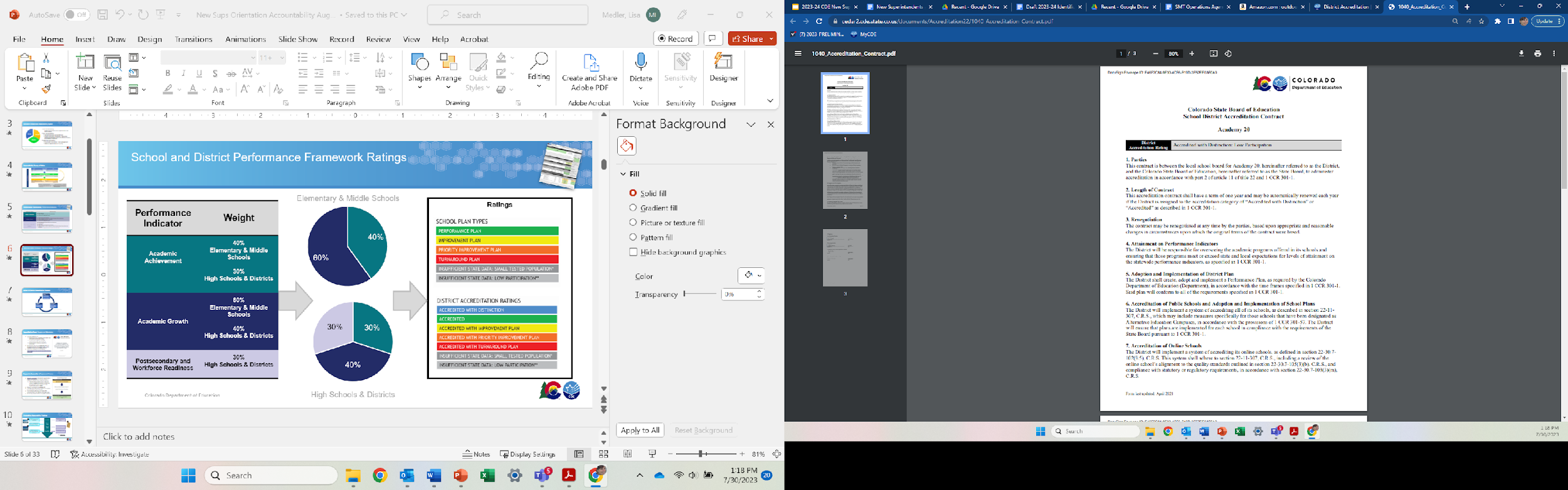 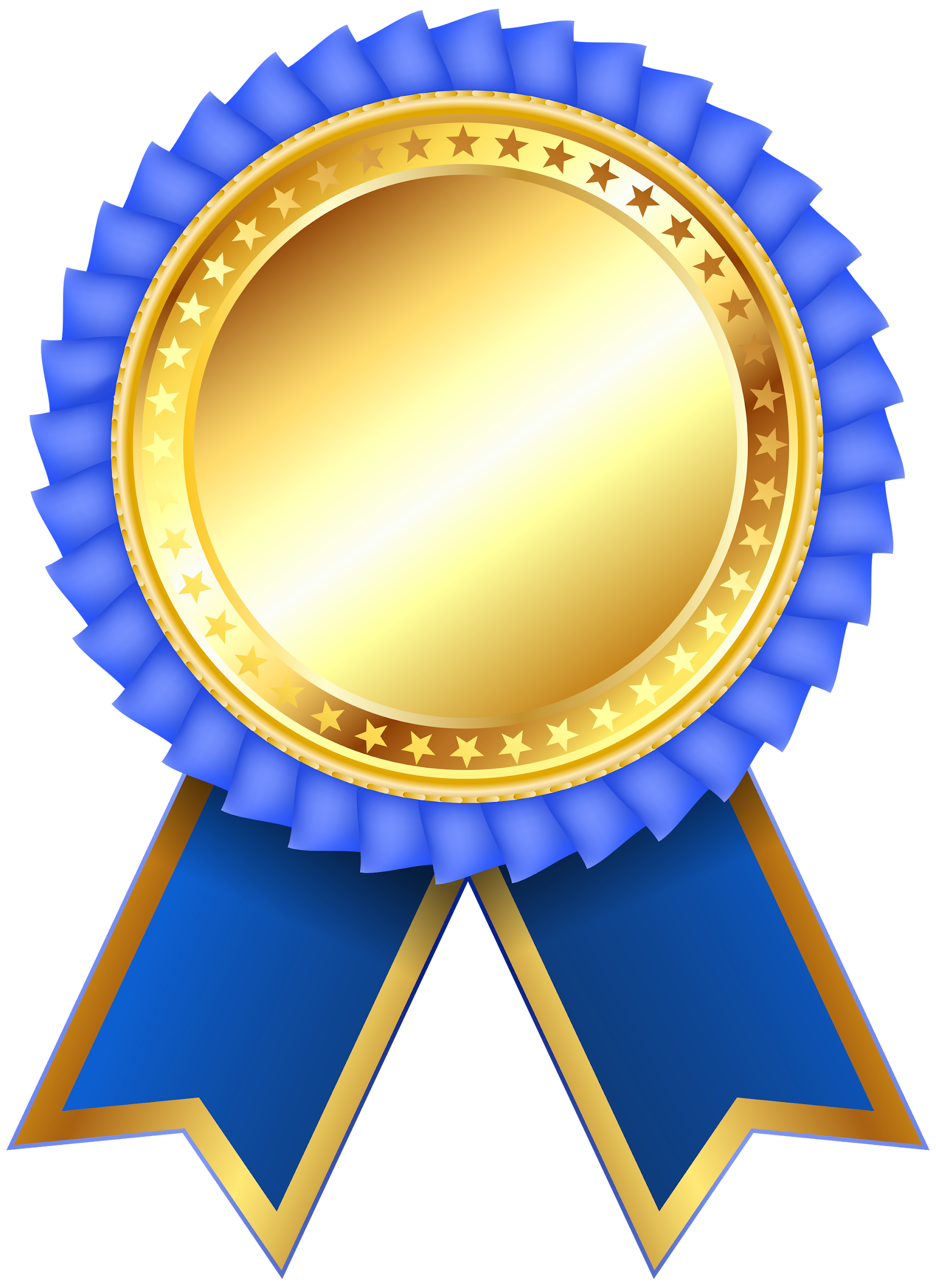 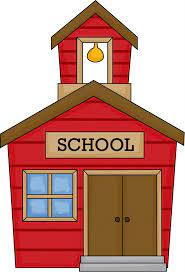 25
Empowering Action for School Improvement Grant Process
To better leverage state and federal improvement funds
Streamline school improvement opportunities and resources into a single application, process, and timeline
Use a “needs-based approach” to award services and funding
Prioritize LEAs with high numbers or high percentages of low-performing schools
26
CDE Supports for Identified Schools | Empowering Action for School Improvement (EASI) and Beyond
EASI Menu of Supports
Other Supports
Exploration Supports
School Diagnostic Review, Community Engagement and Improvement Planning Support
District Strategic Planning

District-Designed and Led Route
District-designed and evidence-based improvement activities to serve a specific need in a district

Offered Services Route
CDE Transformation Network
School Turnaround Leadership Development
Connect for Success
Accountability Pathways 
CO Multi-tiered Systems of Support
Rigorous Action for School Redesign

Other Services
Facilitated Local Board Training
CDE Leadership Learning Cohorts
Alternative Education Campus (AEC) Leaders
Online School Leaders
Best Practices in 6-12 Grading
District Strategic Planning
Unfinished Instruction
Improving District Services for Language Learners

CDE Technical Assistance and Resources
27
[Speaker Notes: Lindsey

As you’ll recall, CDE has a variety of support routes available to schools and districts identified under the accountability system.  Districts access these supports through the Empowering Action for School Improvement process.  CDE works with districts to match supports with districts’ needs and provide funding through both state and federal school improvement funds.  EASI is a ‘one-stop shop’ for districts to access school improvement opportunities.  The range of supports available to districts include exploration supports, which focus on diagnosing needs and supporting improvement planning, a district-designed and led route where districts lead the implementation of evidence-based interventions, an Offered Services route - which focuses on CDE-facilitated interventions, and support for local board.  This year, with the support of ESSER funds, CDE has also started offering leadership learning cohorts - which are opportunities for district and school leaders to convene around high leverage improvement areas like unfinished instruction and supporting language learners.  The EASI process is CDE’s way of ensuring we have diverse and relevant supports for the wide-ranging needs of districts.

The Transformation Network, which you will hear more about today, is CDE’s most intensive support.]
Transformation Network Flow
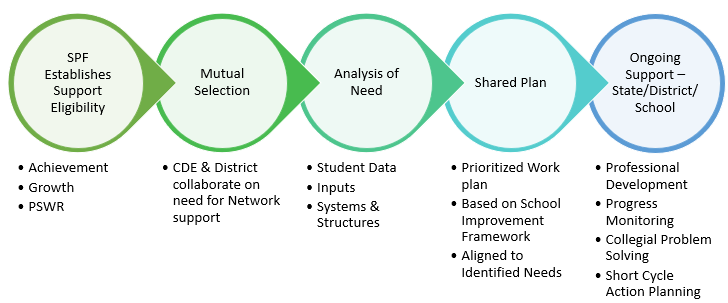 28
Transformation Network | Overview
The Transformation Network (previously called the “Turnaround Network”) is a highly-collaborative and accountable endeavor between schools, their districts, and CDE.  Schools accelerate student achievement through targeted support, resources, and flexibility.

Benefits & Components:
CDE Staff (Turnaround Support Manager) for Each School
Diagnostic Review & Planning Support
Cohort of Peer Schools
Performance Management
Targeted Professional Learning Opportunities
Supplemental Grant Funding
29
[Speaker Notes: Nicole - Thank you Lindsey!  Previously called the Turnaround Network, the Transformation Network is currently serving its 9th cohort of schools.  The Network is a highly collaborative three year partnership between schools, their districts and CDE.  Participants in the network are assigned a CDE partner called a Turnaround Support Manager.  All turnaround Support managers are former schools and district leaders with proven experience in priority improvement and turnaround schools.  Additional benefits of joining the network include diagnostic reviews and planning support to help identify high leverage improvement strategies, a cohort of peer schools with similar demographics, on-site performance management sessions, targeted and data driven professional learning opportunities and supplemental grant funding totaling $135,00 over three years.]
Learning from Former Turnaround Schools
A Multi-site Case Study by the Center for Assessment, Design, Research and Evaluation (CADRE) 
University of Colorado Boulder
Elena Diaz-Bilello, Adam York and Kaitlin Nath
30
Our ask…
During this presentation, please consider: 

How does this turnaround approach for low performing schools help you think about the support role that the state and districts can play as part of accountability?

Consider the takeaways and implications…what will you want to revisit or discuss?
31
Context Setting: Past Turnaround Models
Turnaround Model:  Replace the principal, rehire no more than 50% of staff 
Restart Model:  Convert school into a charter (if charter, then assign new management or operator)
Closure Model:  Closing and moving students into the higher-achieving schools in the same district
Transformation:  Replace principal, enact instructional reforms, increase learning time
32
Legacy of Turnaround Programs
Mixed picture of success nationally and in Colorado 

Differential gains by content area
Differential effects found across schools located within the same school district
Positive effects cannot be attributed to specific turnaround models 
Turnaround interventions backfiring
33
[Speaker Notes: Most studies pegged to the legacy of School Improvement Grants (SIG)]
Recalling the period prior to TN:  Voices from educators
Centennial
Recalled a sense of urgency in terms of trying to meet the needs of students, but a simultaneous lack of direction in terms of where and how to improve. “There wasn’t always a lot of consistent, here’s what we’re going to do, here’s how we’re going to do it, in those manageable pieces…which led to a lot of inconsistency.” 
Prairie
Recalled never receiving consistent observations or any feedback from former principal…”we were pretty much left on our own in our classrooms.”
34
[Speaker Notes: Important to note here that district and state cast in a non-supportive or helpful role prior to TN]
Recalling the period prior to TN:  Voices from school leaders
Centennial
Recalled high frequencies of office discipline referrals, students not making gains as quickly as they had hoped, and a lack of clarity around key focal areas for improvement strategies. “I think there was probably a point where it was draining to come to school…it got tough.” 
Prairie
Recalled state and district audits focusing on ”the same message each year…that those things we were doing are just not working” and there was “never any follow-up” or anyone to help define clear action steps for the school.
35
[Speaker Notes: Important to note here that district and state cast in a non-supportive or helpful role prior to TN]
New Generation of Turnaround Approaches and the Theory of Action
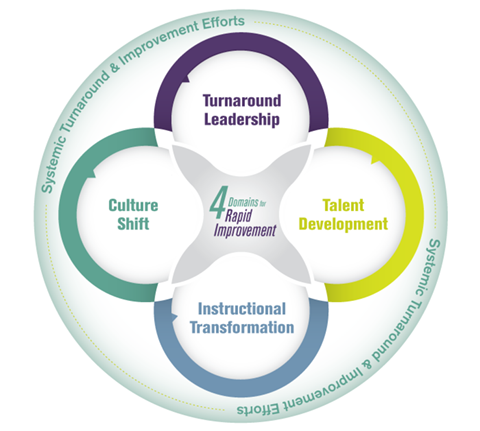 36
Research Question Guiding Study
What conditions and practices led to better outcomes in former turnaround schools? 
Do things such as level of implementation of key school improvement strategies, leadership experience and background, specific support program(s) participated in, and district support for participating schools lead to improved outcomes in schools?
37
Findings
Conditions and Practices 

Focused approach to defining major improvement strategies
Partnering with state and district to advance a coherent vision for turnaround
Integrating routine observations and professional learning through continuous coaching/PDSA cycles
Distributed leadership to advance a supportive and collaborative staff/school culture
38
Focused Approach using PM Tool to Defining Improvement Strategies
Performance Management tool identified as an important mediating process for:

Narrowing improvement efforts to three major strategies to focus on 
Enabled each school’s leadership team to drive the improvement efforts 
Easy accessible format allows for this tool to play an active role as a progress monitoring tool 

Using the PM Tool:
“ We knew exactly how we’re going to monitor [the improvement strategies], when we’re going to monitor them and then plan around next steps.”
39
Why does this theme matter?
Turnaround literature emphasizes the need to define focused improvement strategies as a key step in successful school turnaround

Having appropriate tools to diagnose and determine context for necessary changes (Duke, 2015)
Defining achievable goals in focal areas where there is ability for the school to control the factors necessary to achieve the desired outcomes (Meyers & Hitt, 2017)
Focused understanding of root causes allow for school leaders to then set a clear direction serve as an instructional leaders, and be a strong resource for the growth and development of teachers and staff (Duke & Landahl, 2011)
40
Establishing state and district supports to advance a coherent vision for turnaround
Prairie
“Leader described the relationship with TN staff and district as “working side-by-side” to develop the improvement plan with clear steps and measurable objectives

Centennial:
Support came in the form of visits, feedback, and mentoring from district and TN staff, which led to ideas to test out
Enjoyed the opportunity to reflect jointly on observations of trends and “have another set of eyes” on what the principal was witnessing
41
Why does this theme matter?
Turnaround literature and systems-focused literature emphasize the importance of how schools cannot undertake these complex reforms on their own (Fullan, 2010; McKown et al., 2020; Meyer, 2020).  Important for the district and state to:

Provide the available supports and the policy conditions that are supportive to the school’s context (Meyers & Smylie, 2017; Player et al., 2014)
Establish strong positive relationships and be responsive to school to ensure that progress made can be sustained over time – applies not just for turnaround schools but for all schools in the given district (Center on School Turnaround, 2017; Galindo et al., 2016;  Schueler, 2018; Meyer, 2020)
42
Distributed leadership to advance a supportive and collaborative staff/school culture
Prairie
“Once we got into the turnaround network, it was literally…we had a say in everything…we made decisions together and talked about what action steps we were going to take…we had a say on professional development and getting even more staff involved in that…we were even creating professional development for other staff!”
Centennial
Since the TN period, the administration has “put an emphasis on really trying to teachers involved and giving teachers more leadership opportunities.  And a lot of our teachers, even our younger staff are doing that…taking on more leadership roles.”
43
Why does this theme matter?
Spillane (2005) notes that under a distributed leadership model, leadership authority, decisions, and tools can be taken up by an array of formal and informal stakeholders beyond those with formal leadership roles to advance strategic objectives.  
Positive effects on student achievement outcomes (Shen et al., 2020)
Centering the structure on collaboration and joint decision-making cultivates democratic participation of teachers in distributed models (Burch et al., 2020).
44
Integrating routine observations and professional learning through continuous coaching/PDSA cycles
Coaching or PDSA cycles part of delivering major improvement strategies around transforming instruction for both schools
Planning – considering what needs to be tested out in the classrooms
Doing – Testing and gathering information about what happens as a result of the implemented work
Studying – Learning from the test/doing phase
Act – Deciding whether and how to use the information 
Same framework but different approaches
Centennial – more reference to scripted and practiced approaches; also observed this in PLCs and in classrooms
Prairie – some degree of scripting but lots of flexibility left to instructors to enact and plan steps; also observed this in PLCs and in classrooms
45
Why does this theme matter? Continued
Achieves what educational researchers call:
Instructional guidance infrastructure (Cohen, 2011; Hopkins & Spillane, 2015) 
Coherence established in the materials, supports (i.e. PLCs/PDs), coaching, mentoring, curriculum through a robust infrastructure provides teachers with a strong vision for teaching and learning
Reciprocal accountability between school leaders and teachers
“For every increment of performance I demand from you, I have an equal responsibility to provide you with the capacity to meet that expectation.  Likewise, for every investment you make in my skill and knowledge, I have a reciprocal responsibility to demonstrate some new increment in performance” (Elmore, 2002)
46
Key Takeaways
Conditions and practices enacted at each site reflect those captured in the general and turnaround literature for what works.  

Strong and coherent vertical coherence around a vision for improvement between school, district, and state partners
Strong and coherent instructional guidance infrastructure – cuts across all aspects of teaching and learning 
Reciprocal accountability and a collaborative staff culture 

All of the above sustained a strong teaching and learning culture, supported talent management, and contributed to higher achievement
47
Implications Beyond the TN
Deploying partnership models for other initiatives focused on improving student performance

Providing mentoring and supports for school leaders who do not have access to networks such as the TN
48
Let’s Discuss the Information We Just Heard
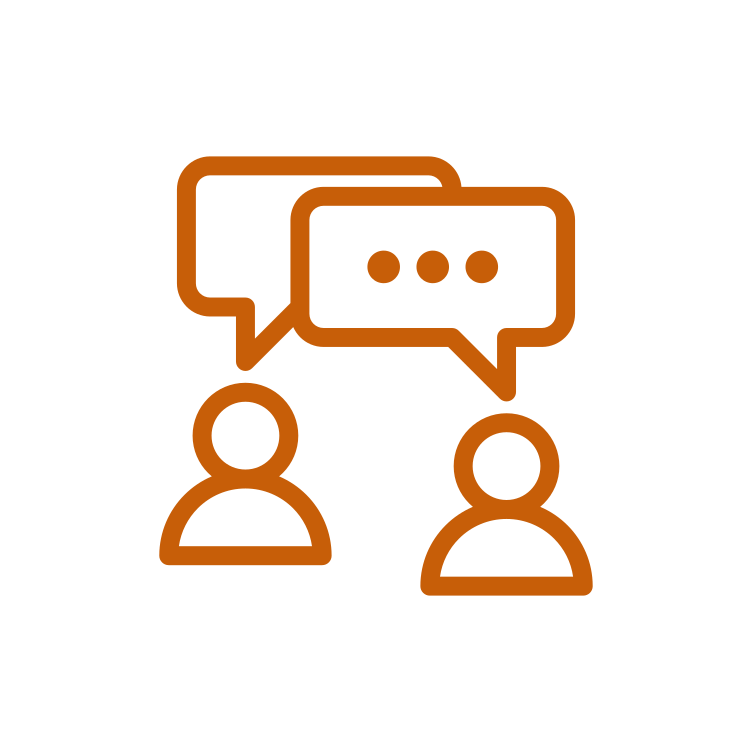 Please turn and discuss with a neighbor:

What is something you heard that stuck out to you?
What questions do you still have?
How can this information inform our work on the Task Force?
December 1, 2023
1241 TASK FORCE
49
Lunch and Chat (30 minutes)
Who was a favorite teacher, counselor, or other staff member of yours during your time as a student? What makes you remember them to this day?


What was one of your favorite subjects as a student? Least favorite? Why?



Thinking back on your career, what are some reasons you chose education?
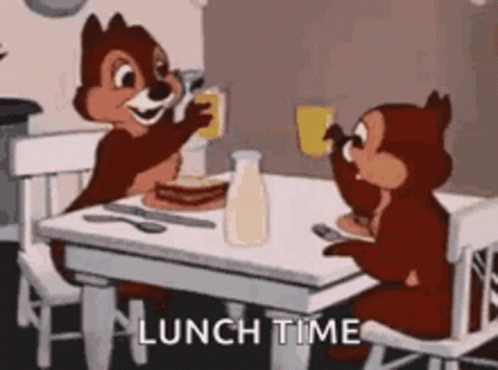 December 1, 2023
1241 TASK FORCE
50
December 1, 2023
1241 TASK FORCE
51
Task Force members offered some initial ideas of 
promising practices in Colorado
Task Force members were asked: What promising practices do you think this Task Force should consider in our next meeting, and where are those promising practices being implemented in Colorado?


Practices that have helped schools/districts improve academic outcomes, especially for students most in need of equity. For example:
Practices to re-engage disenfranchised learners
Practices that speak to diverse community of learners and the whole child, not just academic outcomes

Districts where students are outperforming peers in similar contexts
CDE can analyze data to identify districts/schools that have been consistently successful, i.e. effectively used supports coming out of accountability process
Expanded measures monitored by local boards
Dashboards without overall ratings that include information beyond state testing 
How data are provided to local districts
Colorado SCAP districts
Examples from other states such as Massachusetts and Indiana
December 1, 2023
1241 TASK FORCE
52
Let’s brainstorm: What promising practices should we elevate?
What additional promising practices should we add to our list?
What resource category does it align to?
Where is one place the practice is occurring in Colorado?

Make sure that the promising practices you suggested are aligned to the list of resources you generated. 

Feel free to use your computers to look up information to help you answer these questions.
Activity Instructions:
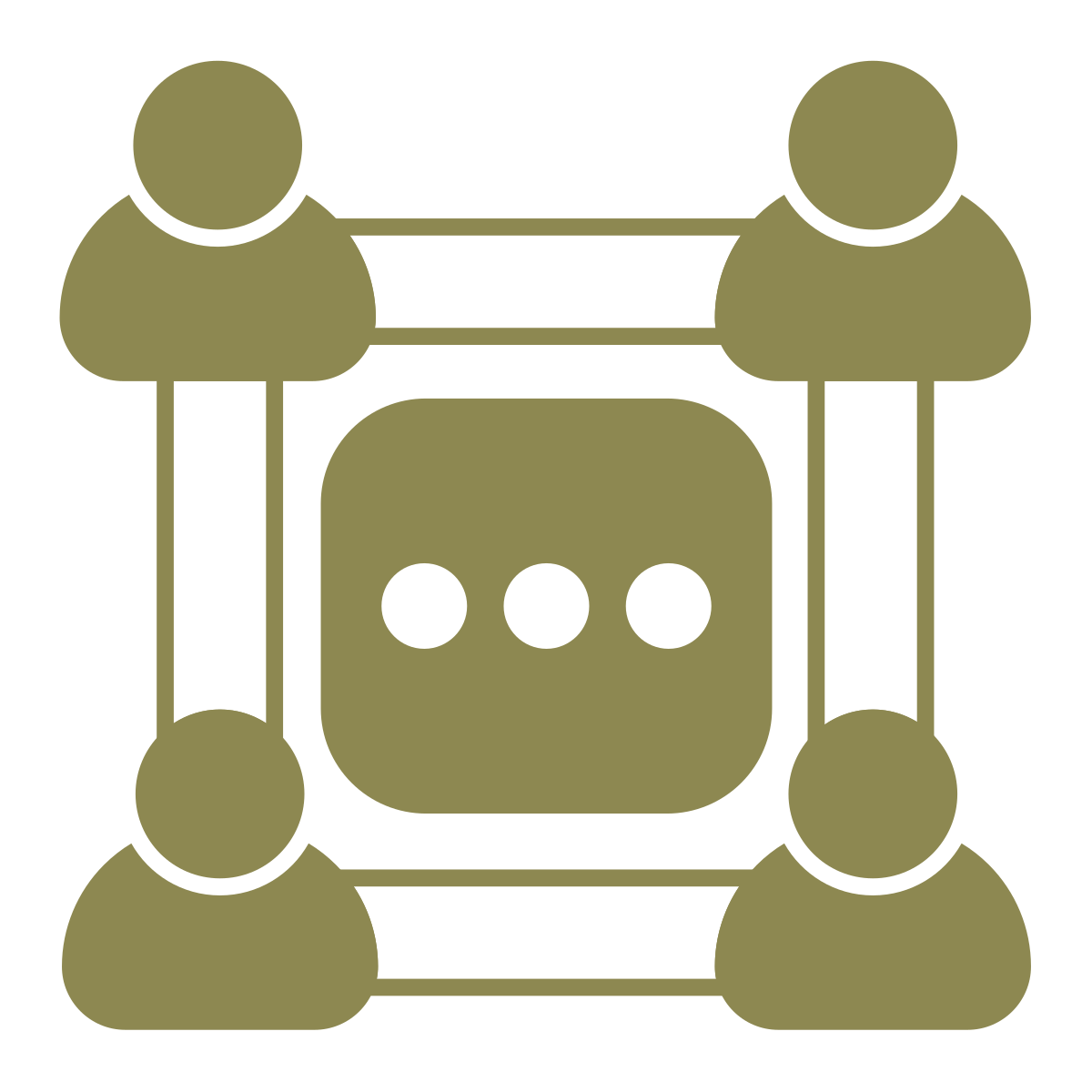 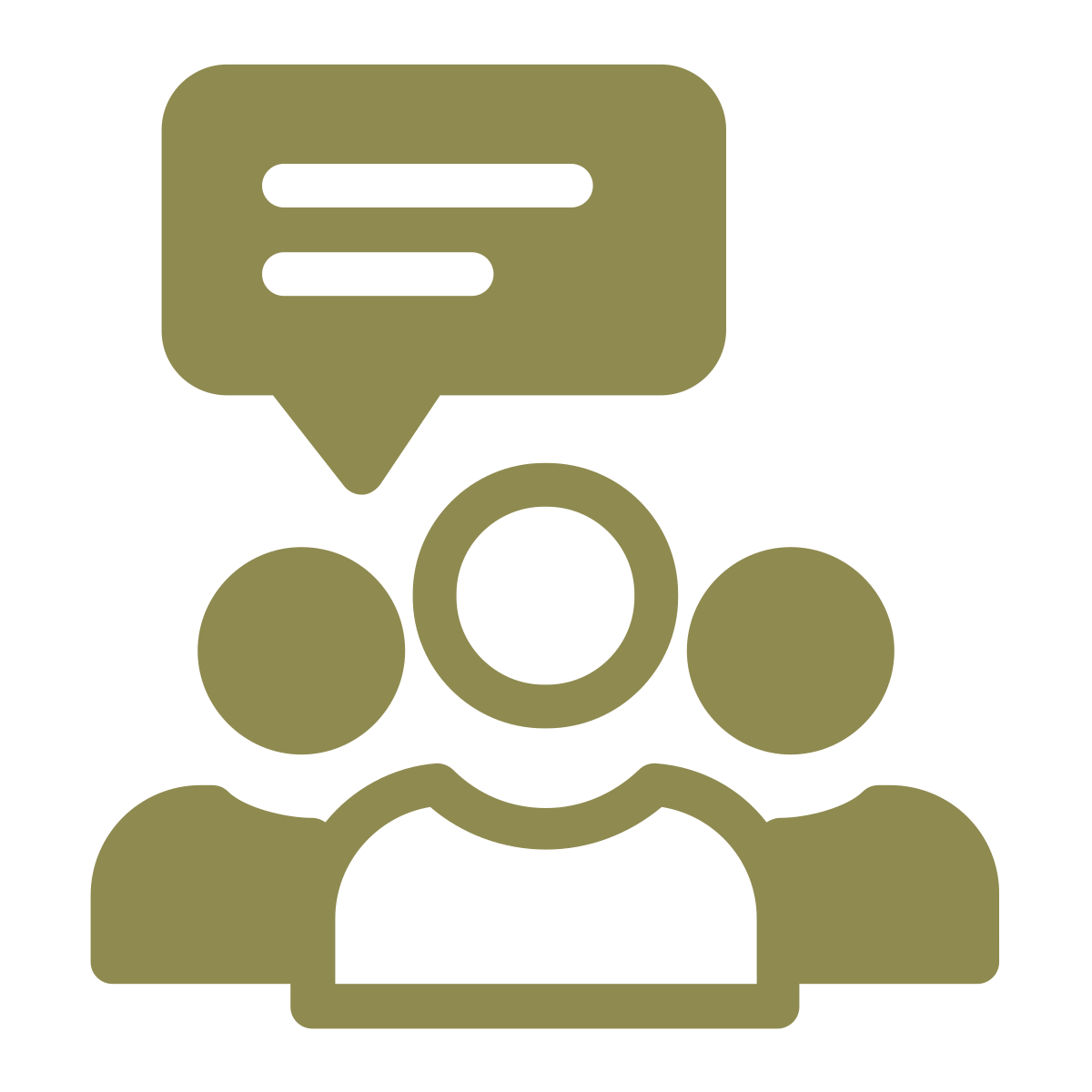 December 1, 2023
1241 TASK FORCE
53
December 1, 2023
1241 TASK FORCE
54
December 1, 2023
1241 TASK FORCE
55
We have a very long list of data requests that we are working through
Add new questions or requests to the parking lot as they come up

If the request is already on the list we just presented, please don’t add it again

On any new requests, be as specific as you can and list your reason for the request and how it will help us with our charge
December 1, 2023
1241 TASK FORCE
56
CDE Follow Up
“THE DEPARTMENT SHALL PROVIDE INFORMATION AND STAFF SUPPORT TO THE TASK FORCE UPON THE REQUEST OF THE TASK FORCE CHAIRPERSON TO THE EXTENT NECESSARY FOR THE TASK FORCE TO COMPLETE THE DUTIES DESCRIBED IN SECTION 2-2-2103. THE DEPARTMENT SHALL COMPILE, ANALYZE, AND PROVIDE TO THE TASK FORCE THE DATA NECESSARY FOR THE TASK FORCE TO CONSIDER THE ISSUES IDENTIFIED IN SECTION 2-2-2103.”
December 1, 2023
57
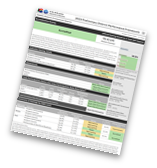 Update on New Measures in 2024 Performance Frameworks
The state board voted to keep 2024 framework targets (e.g., sub-indicator methodology, overall rating cut points) consistent with 2019 and 2023.
Science will be re-introduced in the Achievement performance indicator.
On Track Growth will be delayed until all schools are ready for release.  The department will provide public reports beginning in 2024.
The state will continue to study the PWR Higher Bar measures because of concerns around data quality.
Thank you!  The TAP’s recommendations and feedback from the field (including 1241 Task Force members) were factors in the state board’s considerations.

November Board Meeting (Presentation begins at 6 hours 30 minutes)
Accountability Contact Communication for more summary
58
Accountability Reference Handbook and Future Data Requests
Updated the Q&A document with new format 
Living resource that will be continually updated with new information depending upon your requests and on presentations about the current accountability system.
Added table of contents and quick links.  New content will be labeled.
Pending requests in final section with a tentative plan/schedule.
Highlights on Future Presentations
Deeper dive on relationship between performance indicators (i.e., achievement, growth, postsecondary workforce readiness) and student characteristics (e.g., Multilingual Learners, FRL, Minority, IEPs, Gifted) -- Yes, more scatterplots!
Introduction to publicly available data tools
Updates on 2023 framework trends (including the accountability clock) once frameworks are finalized at Dec state board meeting
59
[Speaker Notes: https://docs.google.com/document/d/1IB16d2Yd8Un_YC7ULpMv7N3dbXUBeZ0Z/edit]
Let’s take some time to look through this new data resource
“THE DEPARTMENT SHALL PROVIDE INFORMATION AND STAFF SUPPORT TO THE TASK FORCE UPON THE REQUEST OF THE TASK FORCE CHAIRPERSON TO THE EXTENT NECESSARY FOR THE TASK FORCE TO COMPLETE THE DUTIES DESCRIBED IN SECTION 2-2-2103. THE DEPARTMENT SHALL COMPILE, ANALYZE, AND PROVIDE TO THE TASK FORCE THE DATA NECESSARY FOR THE TASK FORCE TO CONSIDER THE ISSUES IDENTIFIED IN SECTION 2-2-2103.”
Organized by Task Force member requests
Final section includes pending requests
Please ensure any new requests are not already listed
New requests should include how it will help us with our charge, so 
that we can prioritize CDE’s time and resources
December 1, 2023
1241 TASK FORCE
60
Take some time to begin to review the data in the document and discuss with a neighbor
What data do you find most helpful?
What questions do you have about any of this information?
What additional data do we need to complete our task? 
What questions do you have of the other elements of the accountability system that could help address research inequity? 
What about Postsecondary and Workforce Readiness measures?
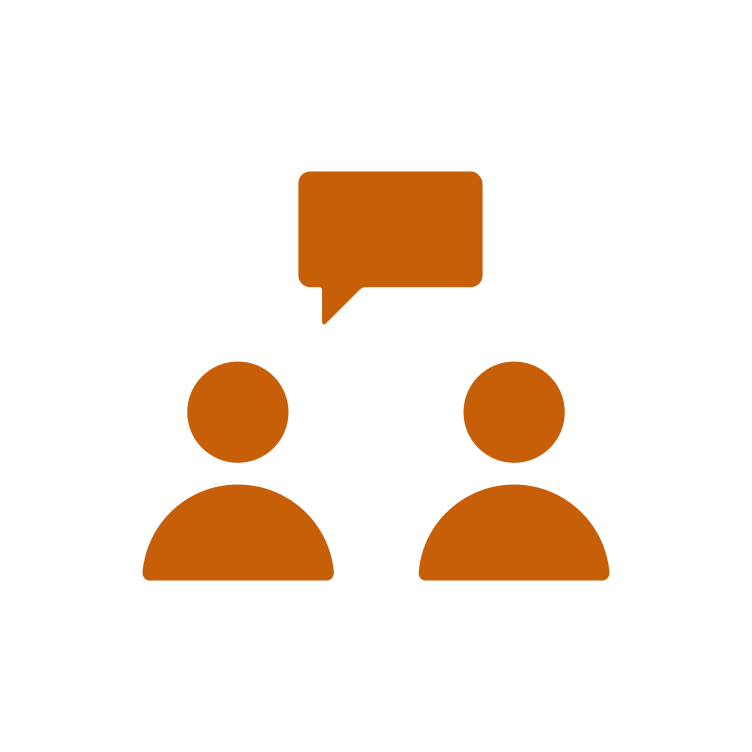 61
December 1, 2023
1241 TASK FORCE
62
In addition to conducting meetings, the Task Force is responsible for producing two reports and with consulting stakeholders when needed
Looking Ahead
January 9 (virtual)
Stakeholder Consultations
January 17
We will use the next hour to share draft plans for the reports and stakeholder consultations
February 21
By March 1
Interim Report
March 12
April 4
May 7
By November 15
Final Report
63
Note: Additional meetings to be scheduled
The INTERIM REPORT would provide an overview of the Task Force, its considerations to date, and an update on where it is headed.
By March 1
Interim Report
Draft Objectives
Draft Outline
Orients audience members to Task Force’s…
Charge
Members (name and affiliation) 
Considerations to date (what you’ve reviewed and discussed) 
Planned approach to achieving Task Force goals, including stakeholder consultations
Key activities – to date and looking ahead
Introduction (5%) 
Task Force Member Charge and Membership (5%) 
Background (10%) 
Task Force Activities (70%) 
Stakeholder Consultations (5%) 
Looking Ahead (5%) 
Appendices
December 1, 2023
1241 TASK FORCE
64
The FINAL REPORT would offer the Task Force’s recommendations and considerations, and how it arrived at each
By Nov. 15
Final Report
Draft Objectives
Draft Outline
Orients audience members to Task Force’s…
Methodology and rationale for recommendations
Criteria/ guidelines for  recommendations, such as procedure used to determine recommendations 
Findings  
Recommendations 
Additional considerations
Introduction (5%) 
Task Force Member Charge and Membership (5%) 
Background (10%) 
Task Force Findings and Recommendations on resource inequities and the accountability system, describing how we considered the 4 shall consider statements (70%) 
Stakeholder Consultations (5%) 
Appendices
December 1, 2023
1241 TASK FORCE
65
What clarifying questions do you have on the objectives or the outline? (e.g., what is meant by…)
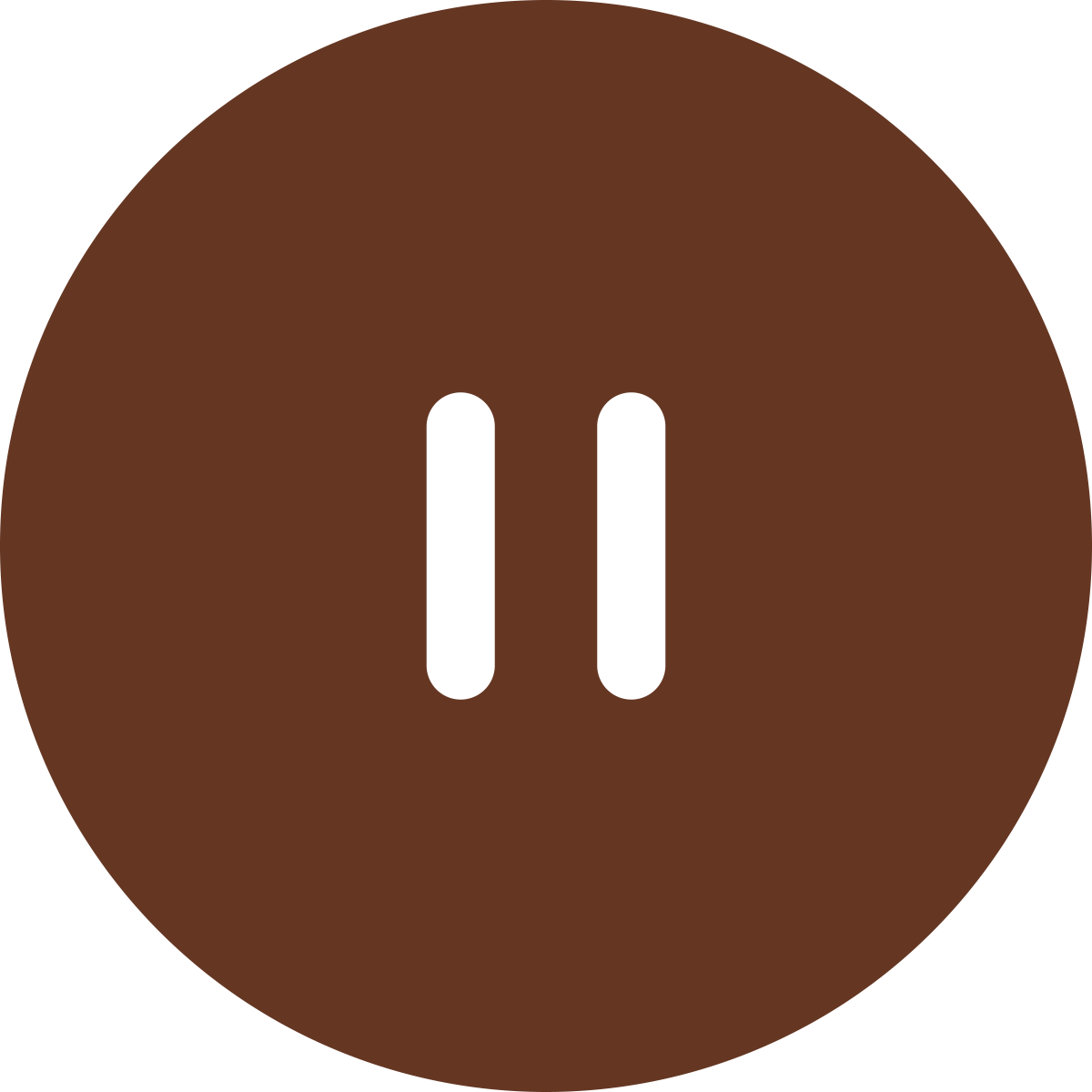 [let’s pause]
December 1, 2023
1241 TASK FORCE
66
Stakeholder Consultations
The Task Force is charged with consulting stakeholders – especially parent and student organizations. We must now take initial input from Task Force members and beginning planning.
Task Force members offered the following initial input on the stakeholder engagement design process through the 11/3 post-meeting survey: 

Need to understand the ask of stakeholders before developing the process

Expectation that next step will be to confirm how feedback will be gathered and what questions will be asked, but still unclear on how consensus will be reached

Need to ensure stakeholder engagement process doesn’t forward a separate agenda

No subpopulation of stakeholders, even those traditionally underrepresented, should be more highly regarded or prioritized in this process
“           (2) THE TASK FORCE SHALL CONSULT WITH PARENT ORGANIZATIONS, STUDENT ORGANIZATIONS, AND ADDITIONAL STAKEHOLDERS AS NEEDED TO ADDRESS QUESTIONS NECESSARY TO FINALIZE ITS FINDINGS AND RECOMMENDATIONS.”
Source: https://leg.colorado.gov/sites/default/files/2023a_1241_signed.pdf
December 1, 2023
1241 TASK FORCE
67
Stakeholder Consultations
Five principles could help drive the stakeholder consultation process
The Task Force’s stakeholder consultation process should…
Insights
Yield insights from stakeholders to inform and strengthen recommendations.
Opportunity
Provide any stakeholder at least one means to consult on recommendations before Task Force completes final report.
Transparency
Make key information offered by stakeholders publicly available while protecting anonymity when appropriate.
Feasibility
Be supported by parties responsible for interpreting and analyzing the data.
Timeliness
Be conducted in a timely manner in accordance with Task Force deliberations and reporting timelines.
Note: Any Task Force member can play a role in supporting stakeholder consultations.
December 1, 2023
1241 TASK FORCE
68
With these principles, two Task Force-led options exist – both of which we propose implementing
Stakeholder Consultations
December 1, 2023
1241 TASK FORCE
69
Report Development
Activity Timeline
Task Force Meetings
Stakeholder Consultations
Interim
Final
1/9
1/17
2/21
3/1
3/12
4/2
5/7
11/15
Additional Task Force meetings as needed
Review and provide feedback on draft Interim Report
Planning Phase
Execution Phase
Implement stakeholder consultations, prepare reports, and incorporate insights into Task Force meetings to inform recommendations
Design survey and public comment forms; build distribution list; prepare communications; set up reporting
December 1, 2023
1241 TASK FORCE
70
What clarifying questions do you have on the principles or process? (e.g., what is meant by…)
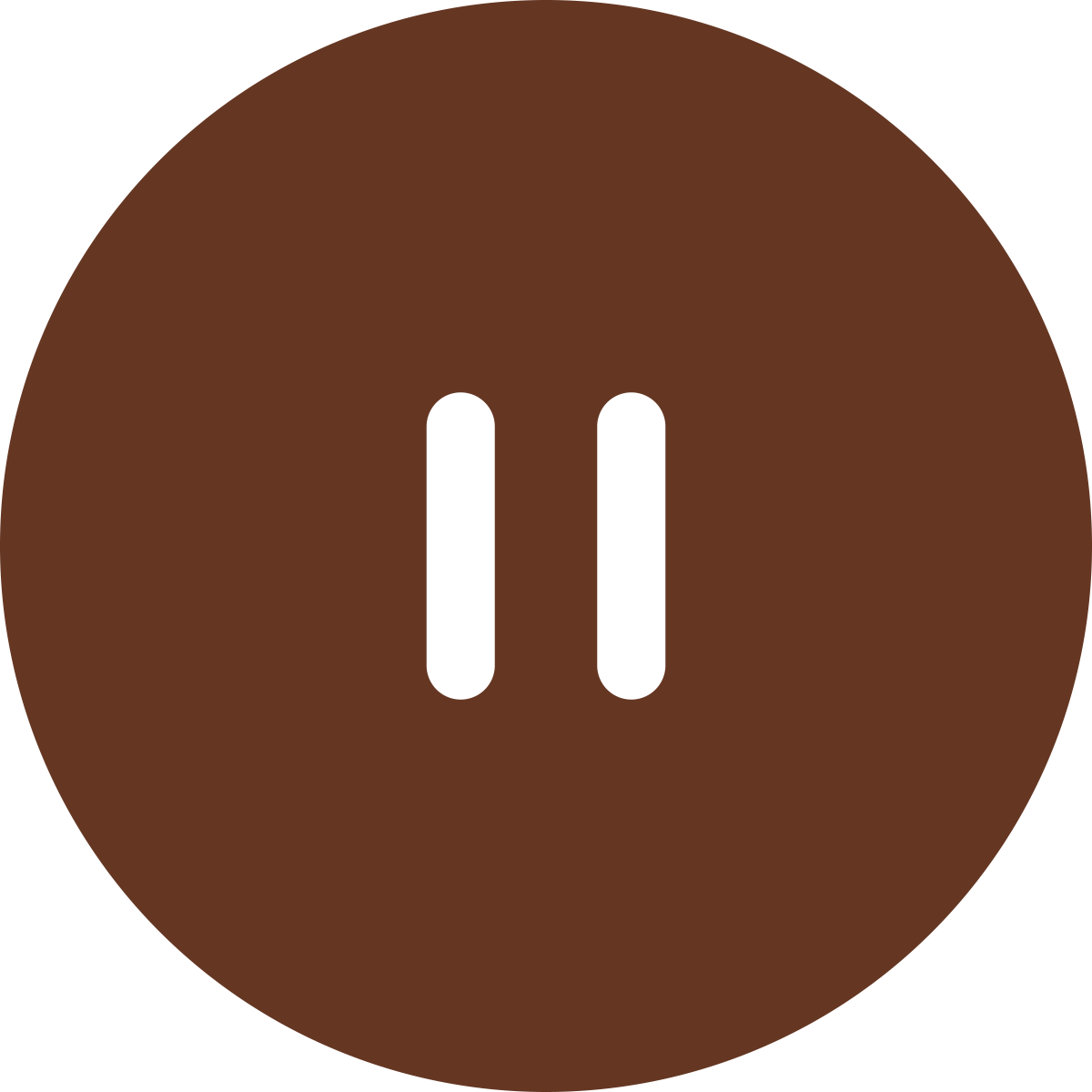 [let’s pause]
December 1, 2023
1241 TASK FORCE
71
Task Force Members will contribute to Chair-led stakeholder consultations in at least two ways…
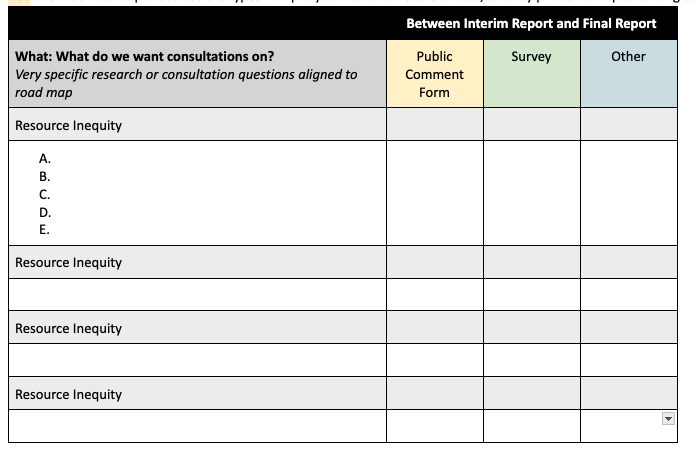 Identifying the ”What”
December 1, 2023
1241 TASK FORCE
72
Supporting the “How”
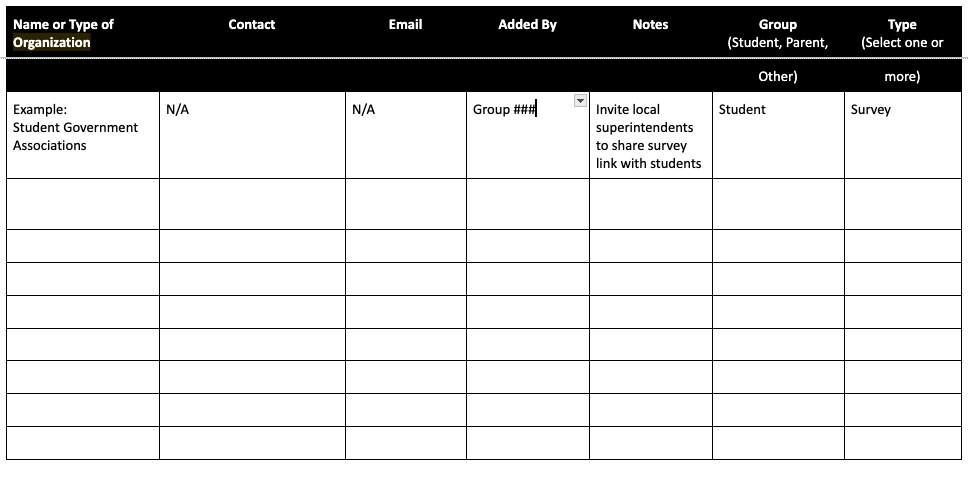 December 1, 2023
1241 TASK FORCE
73
December 1, 2023
1241 TASK FORCE
74
Objectives
Task Force Participants will:
Create a shared vision for the interim and final reports

Review the academic opportunities and inequities discussed at the November meeting, and determine which are at consensus for further discussion

Review progress to date and open questions

Examine promising practices in schools and school districts

Advance plans for consulting with stakeholders and experts
December 1, 2023
1241 TASK FORCE
75
Roadmap:  Phase I – Interim Report & “The What” Jan 9
Content and agendas for these meetings to be developed from task force feedback, along with the “tools” listed in legislation.
Feedback from “parent organizations, student organizations and additional stakeholders as needed” to be incorporated throughout Phase I as identified by Task Force members.
December 1,  2023
1241 TASK FORCE
76
Roadmap:  Phase II – Interim Report & “The How”​
At least one additional meeting may be needed to finalize the report.
Feedback from “parent organizations, student organizations and additional stakeholders as needed” to be incorporated throughout Phase II as identified by Task Force members.
December 1, 2023
1241 TASK FORCE
77
Wrap Up & Next Steps
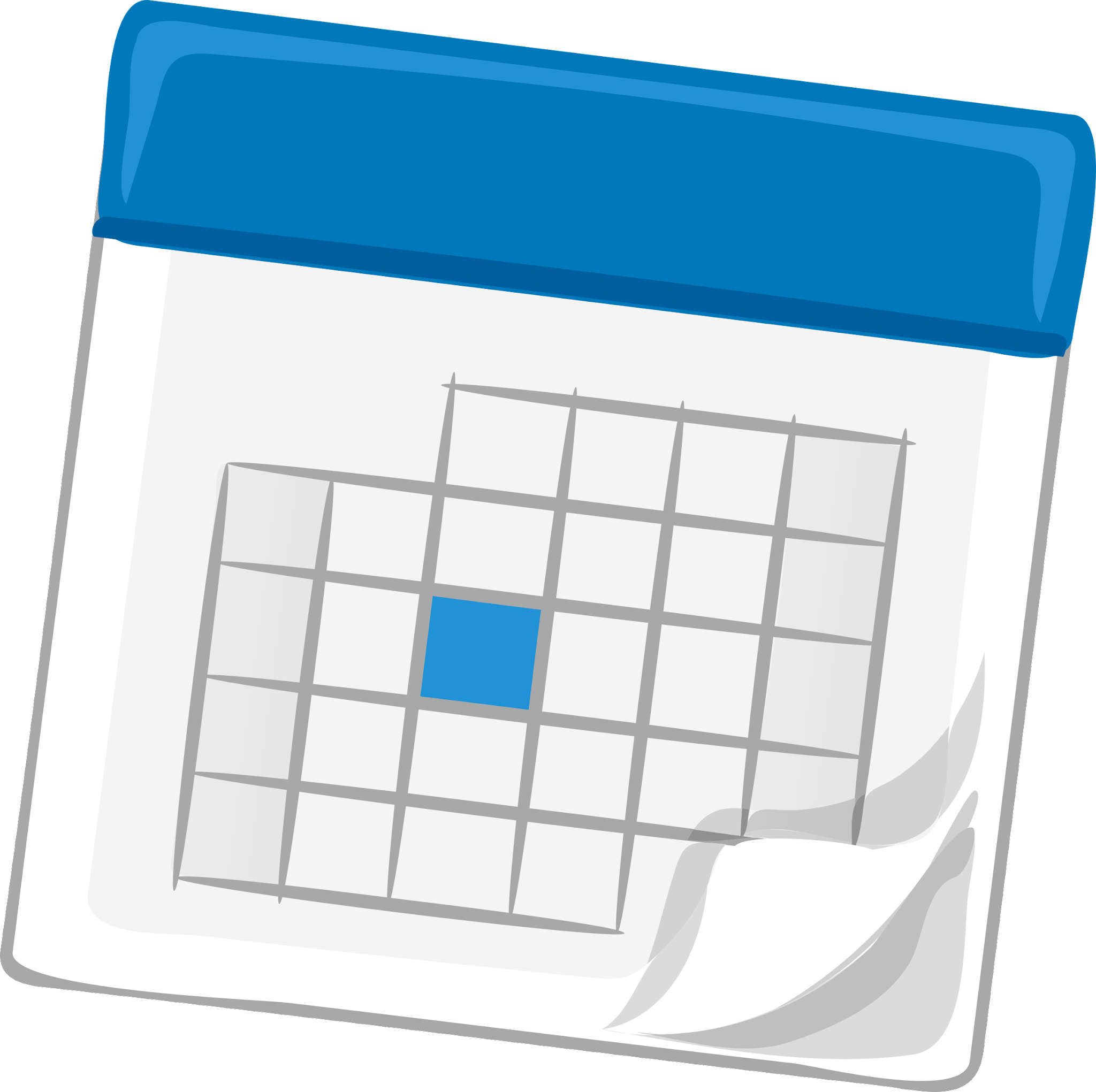 Review upcoming meeting dates

January 9 (Virtual)
January 17
February 21
March 12
April 2
May 7
June 4
December 1, 2023
1241 TASK FORCE
78
Wrap Up & Next Steps
Complete post-meeting survey

Add to promising practices document

Add to stakeholder consultation list

Add to report feedback document
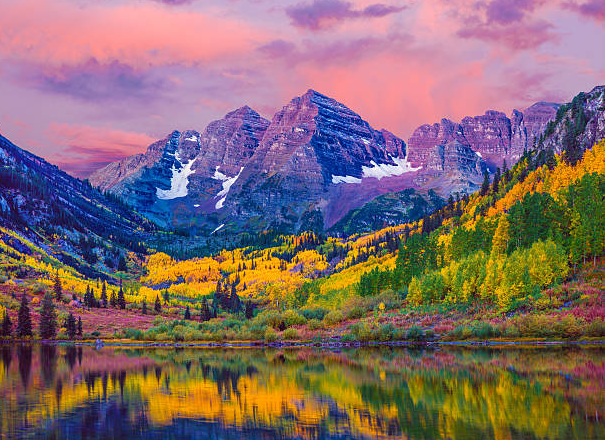 December 1, 2023
1241 TASK FORCE
79
Thank you!
December 1, 2023
80
1241 TASK FORCE